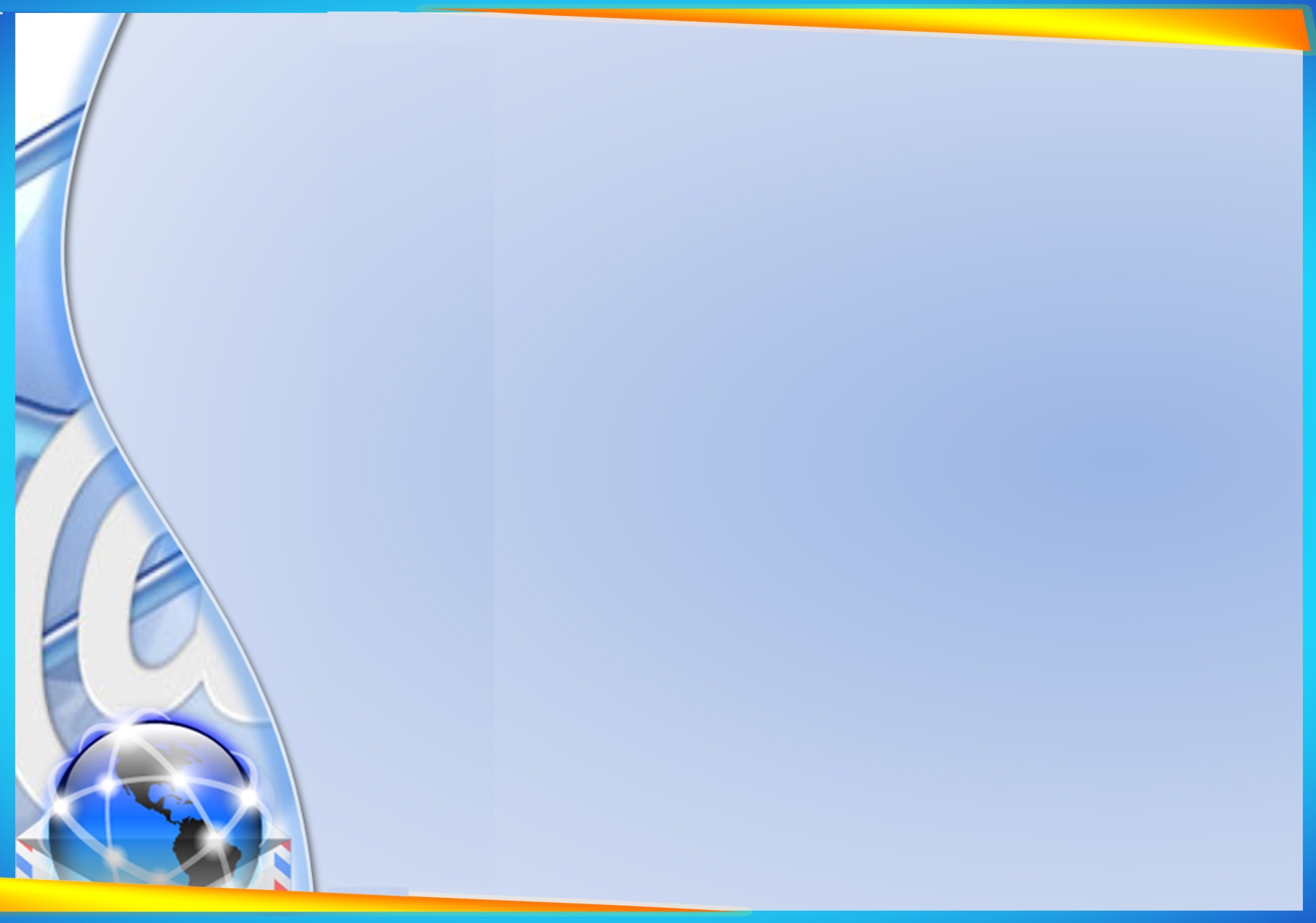 МБОУ «Юрлинская средняя школа им. Л. Барышева»
Проект
Мультимедийный
информационный
центр библиотеки
Половников   А.В, директор
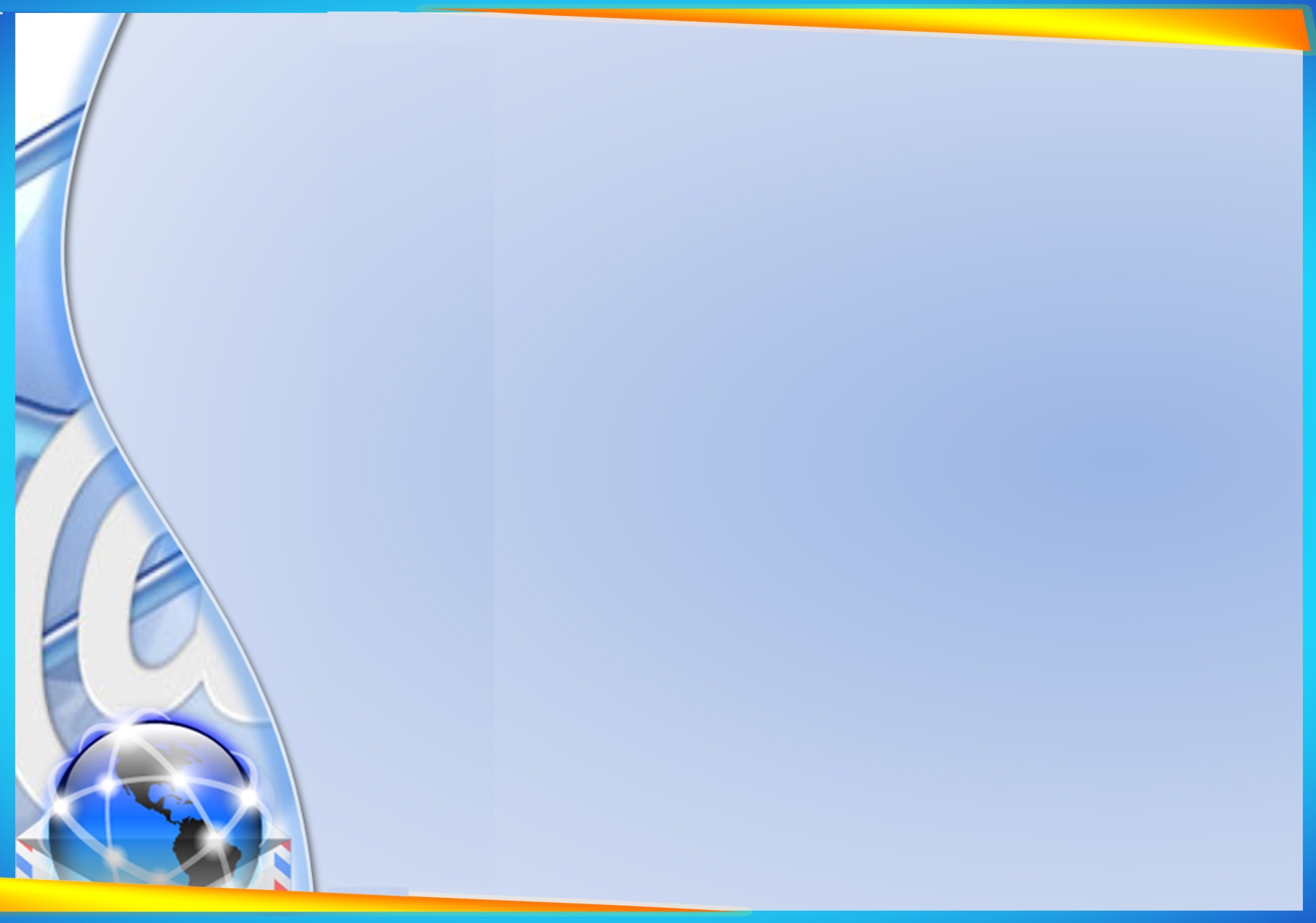 Постановка проблемы
Непрерывно развиваюшееся  цифровое общество и человек в его условиях
достижение высокого уровня информационной культуры участников образовательного процесса, развитие мыслящей и деятельной личности
Создание цифровых комплексов функционирования системы для участников образовательного процесса
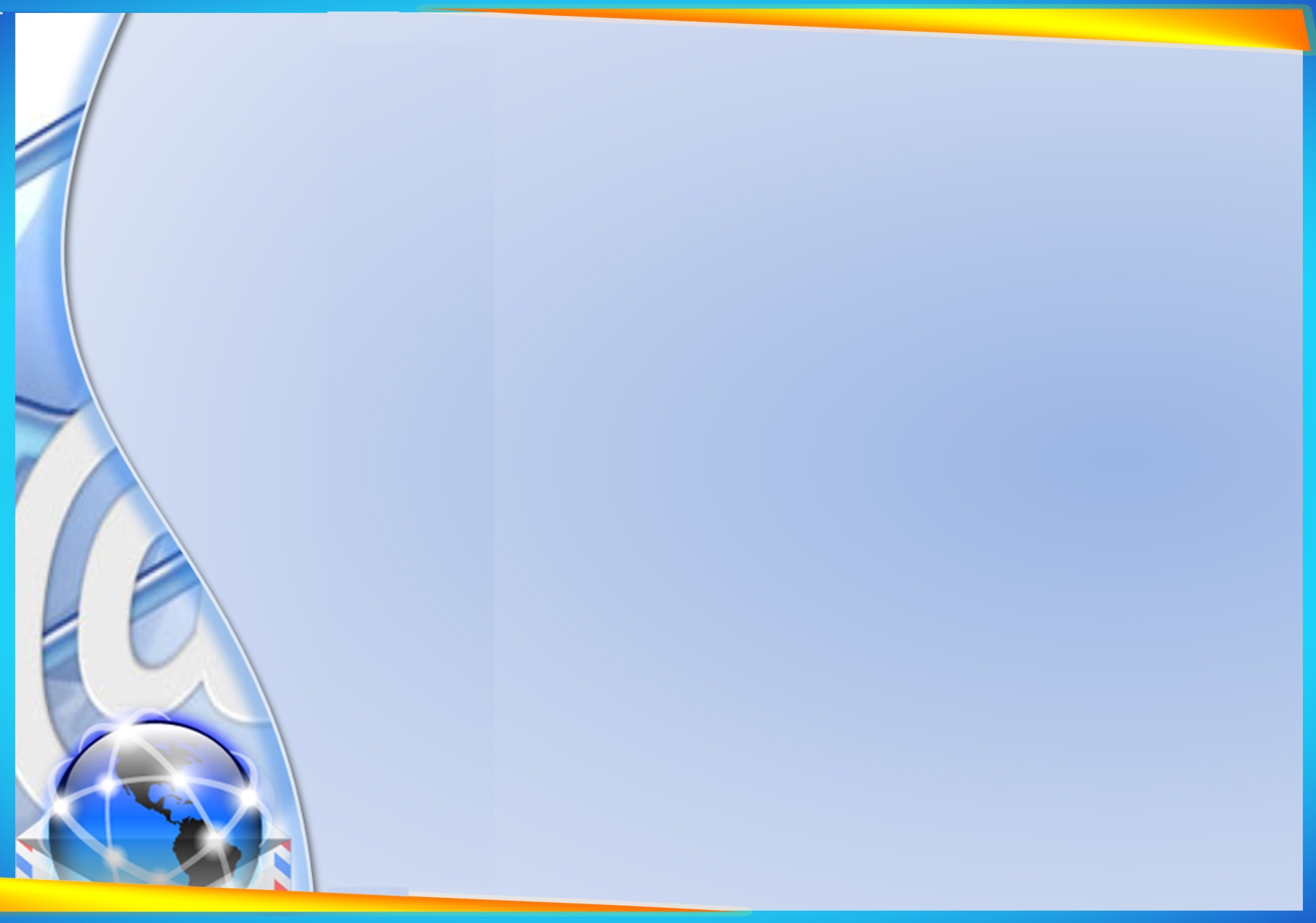 Механизмы реализации проекта
Учёт 
возможностей
школы
Разработка
 планов
 цифрового
образования
Создание условий цифрового обучения
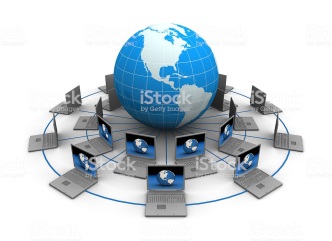 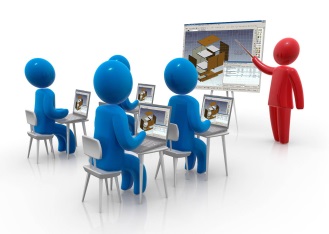 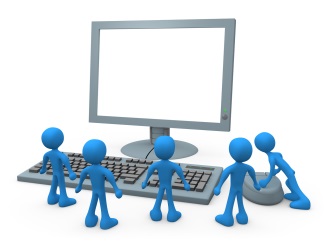 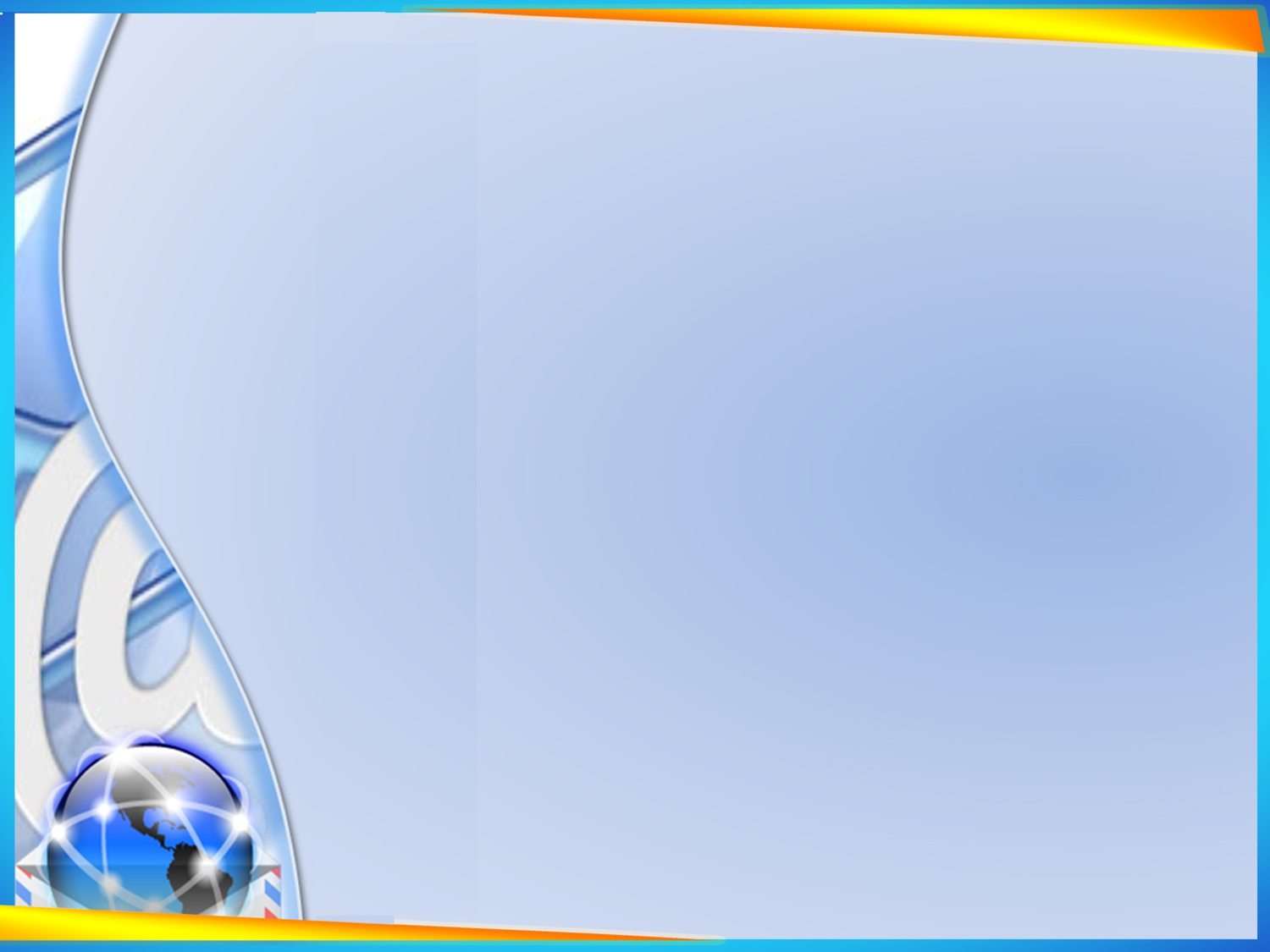 Новизна и актуальность
Создание модулей для интеграции библиотеки в образовательное пространство «Мультимедийный информационный центр»
Введение обучающихся в мир развития
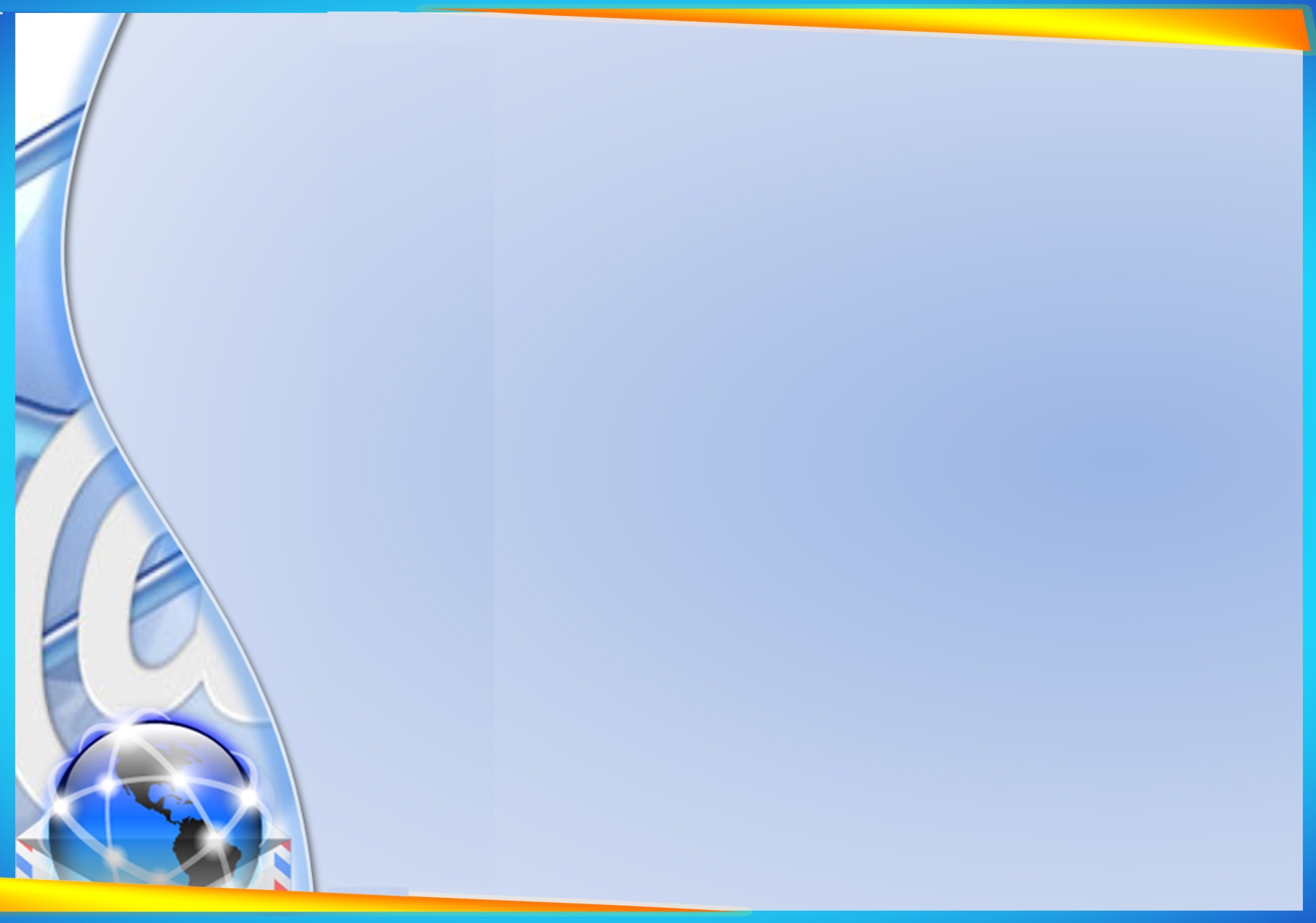 Цель
Создание условий для развития интеллектуальной   культуры,  медиа- и  информационной грамотности всех участников образовательного процесса через проектирование модели деятельности информационного  мультимедийного центра как надпредметного ядра Цифрового  информационного пространства.
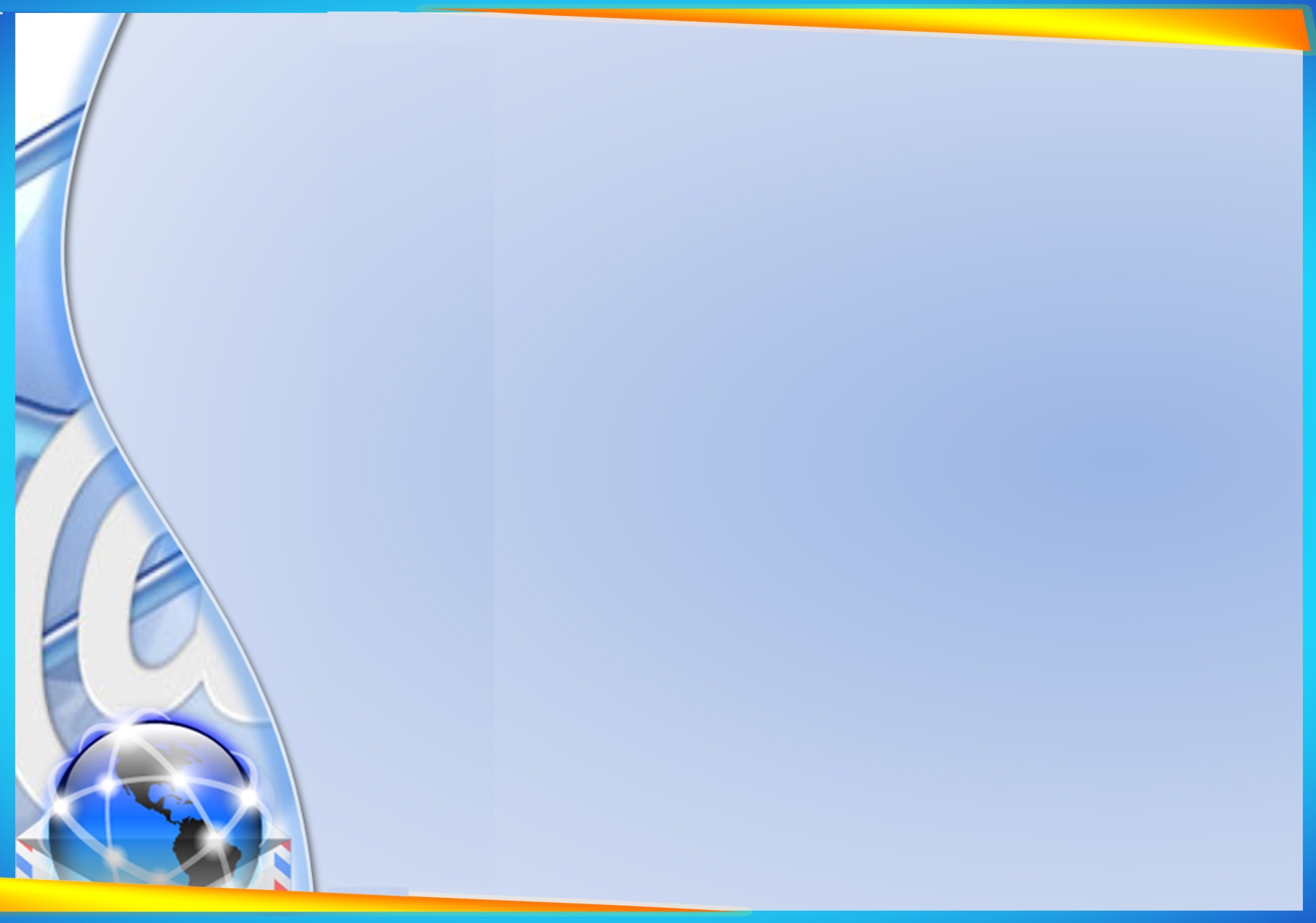 Задачи
Создать модули «Медиамир», «Краудсорсинг», "Platform as a Service», "Электронная библиотека" 
Разработать нормативно-методическую базу развития МИЦ
Разработать пакет дополнительных общеразвивающих программ по студиям и модулям
Спроектировать формы онлайн обучения на различных электронных платформах
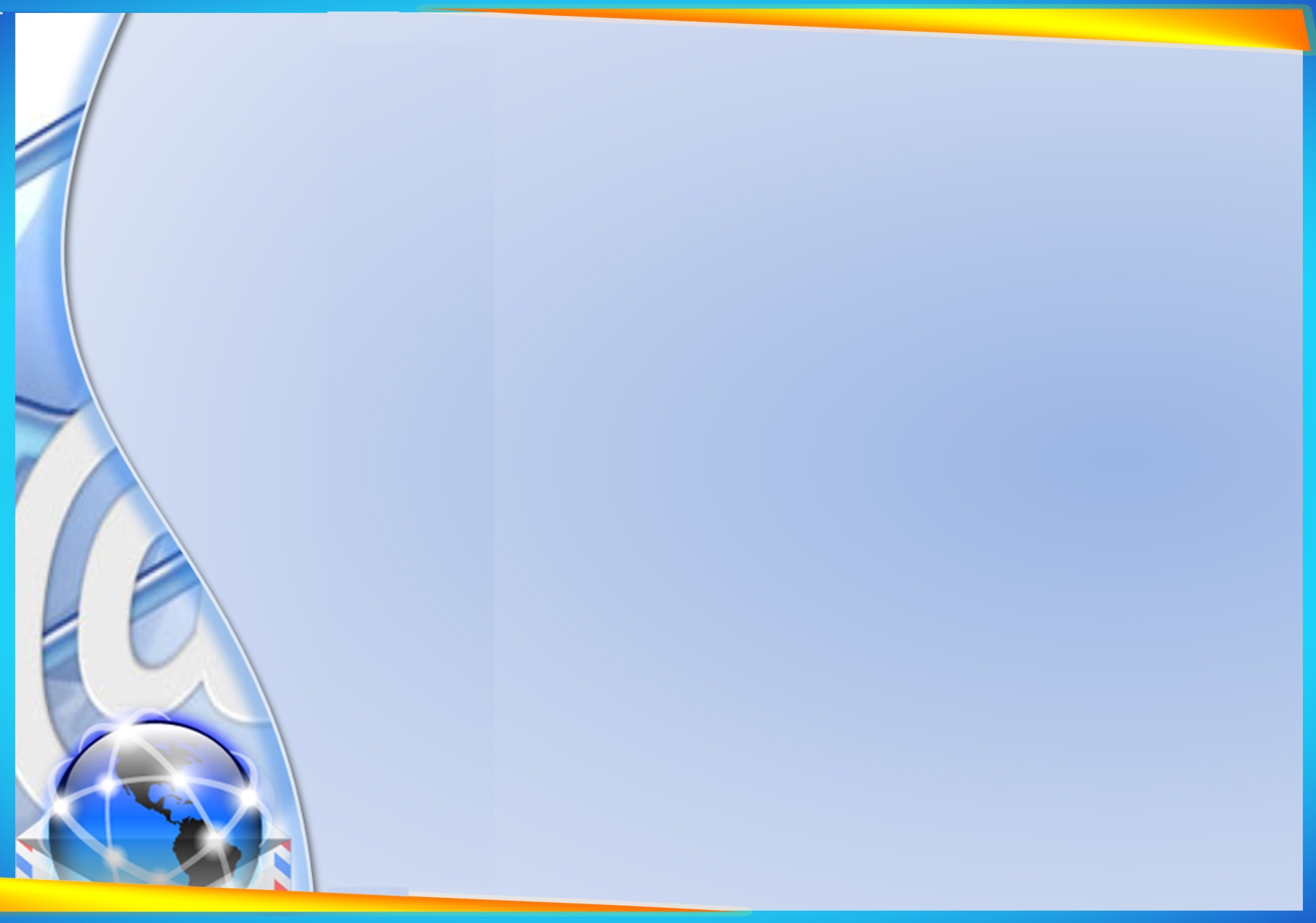 Задачи
Разработка сайта МИЦ
Обеспечить доступ всех участников образовательного процесса к образовательных интернет-платформам
Развивать дистанционное обучение через проведение видео-семинаров, веб-занятий, электронных учебных курсов
Разработка и внедрение  образовательной программы «Читать? Читать. Читать!»
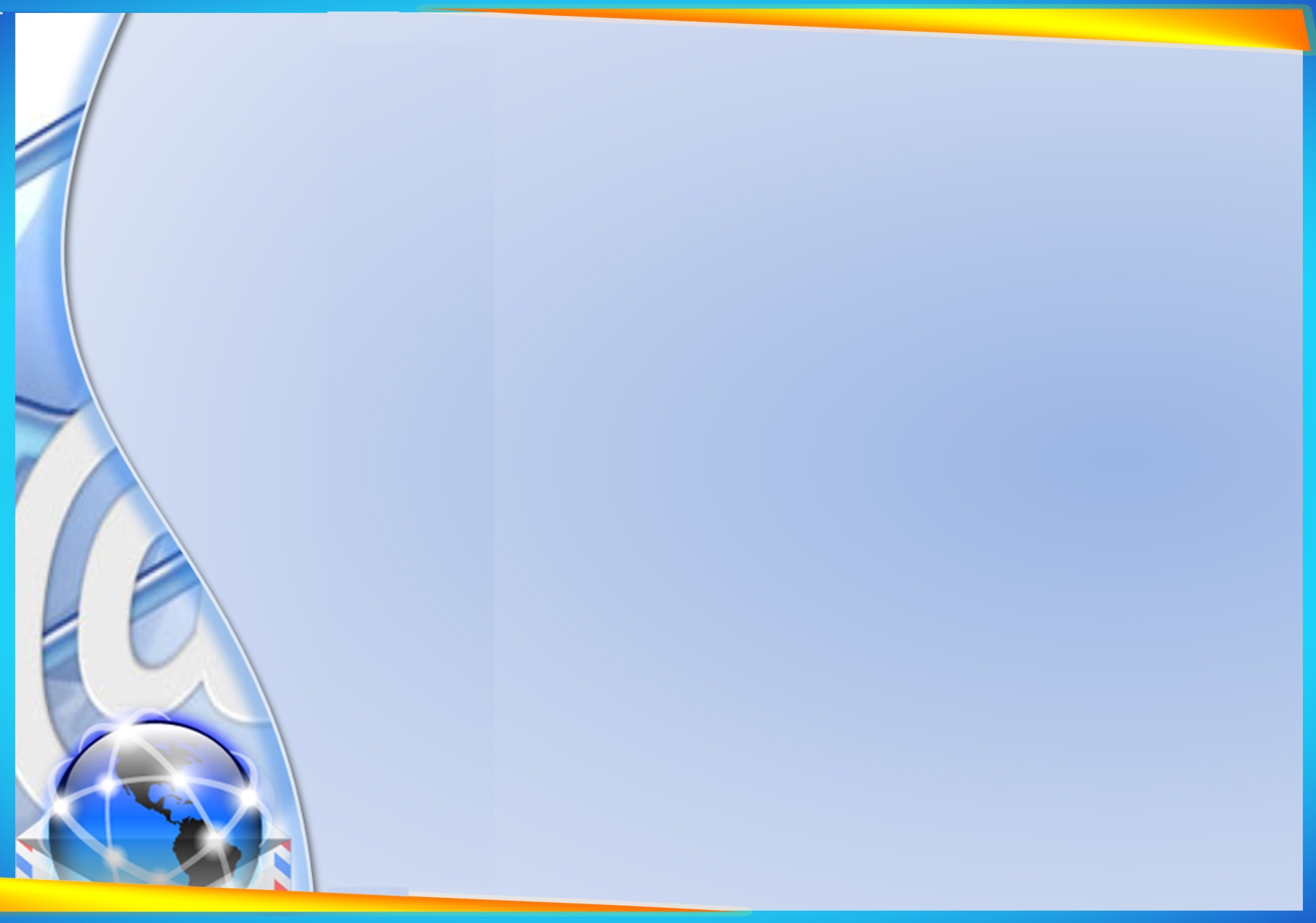 Направление деятельности
Кадровый блок
Нормативно-технический
блок
Содержательный блок
Нормативно-
Правовой


Техническое
обеспечение;:
АИС «Аверс.
Библиотека»,
Модули цифровой грамотности и цифровых  мастерских
Команда проекта





Команда сетевого пространства
Образовательные и воспитательные модули



Образовательные платформы и технологии, цифровые мастерские
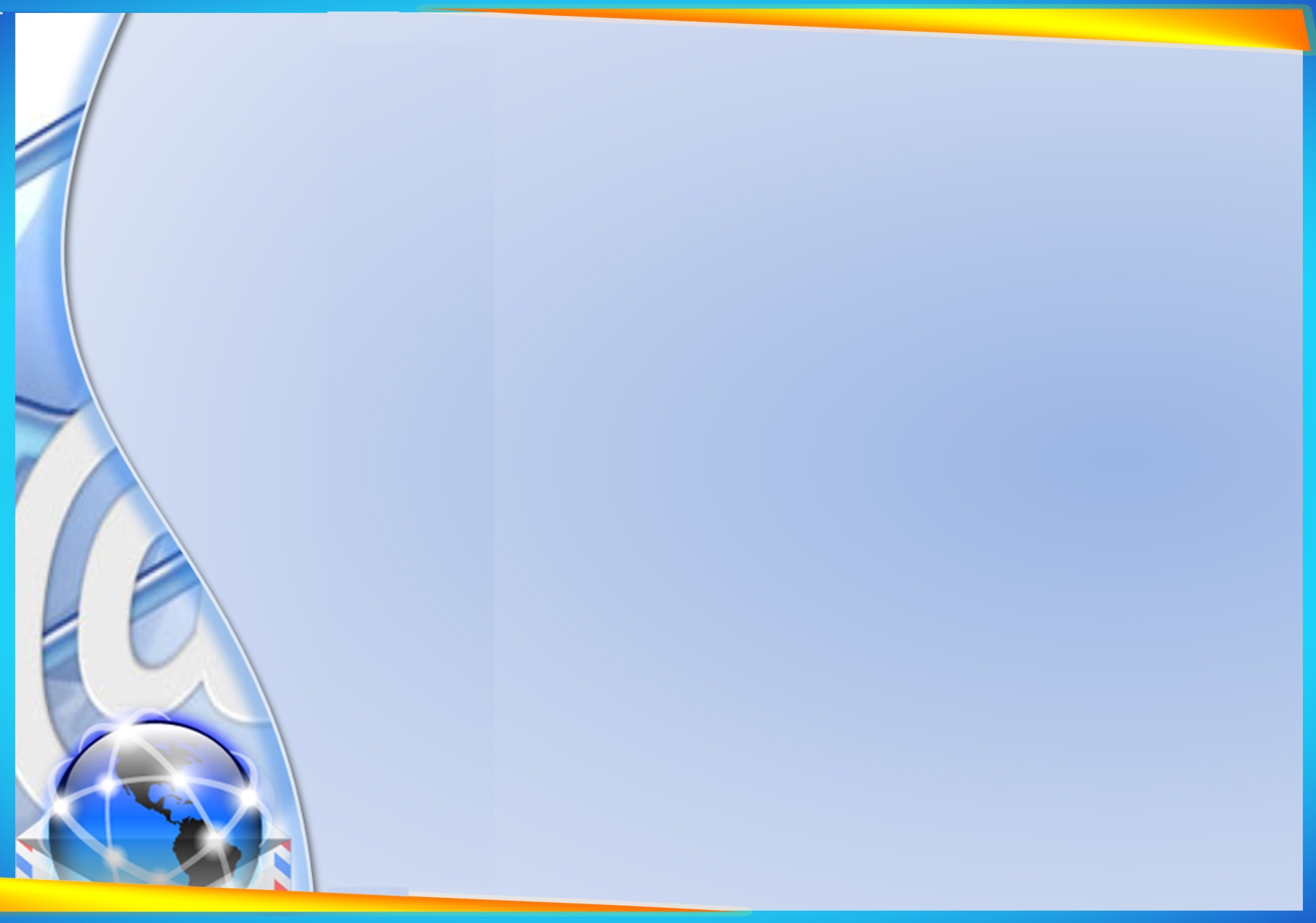 Модуль "Краудсорсинг" (информационный мир)
Модуль "Platform as a Service" (дистанционное обучение)
Структура МИЦ
Модуль «Медиамир»
Модуль «Электронная библиотека»
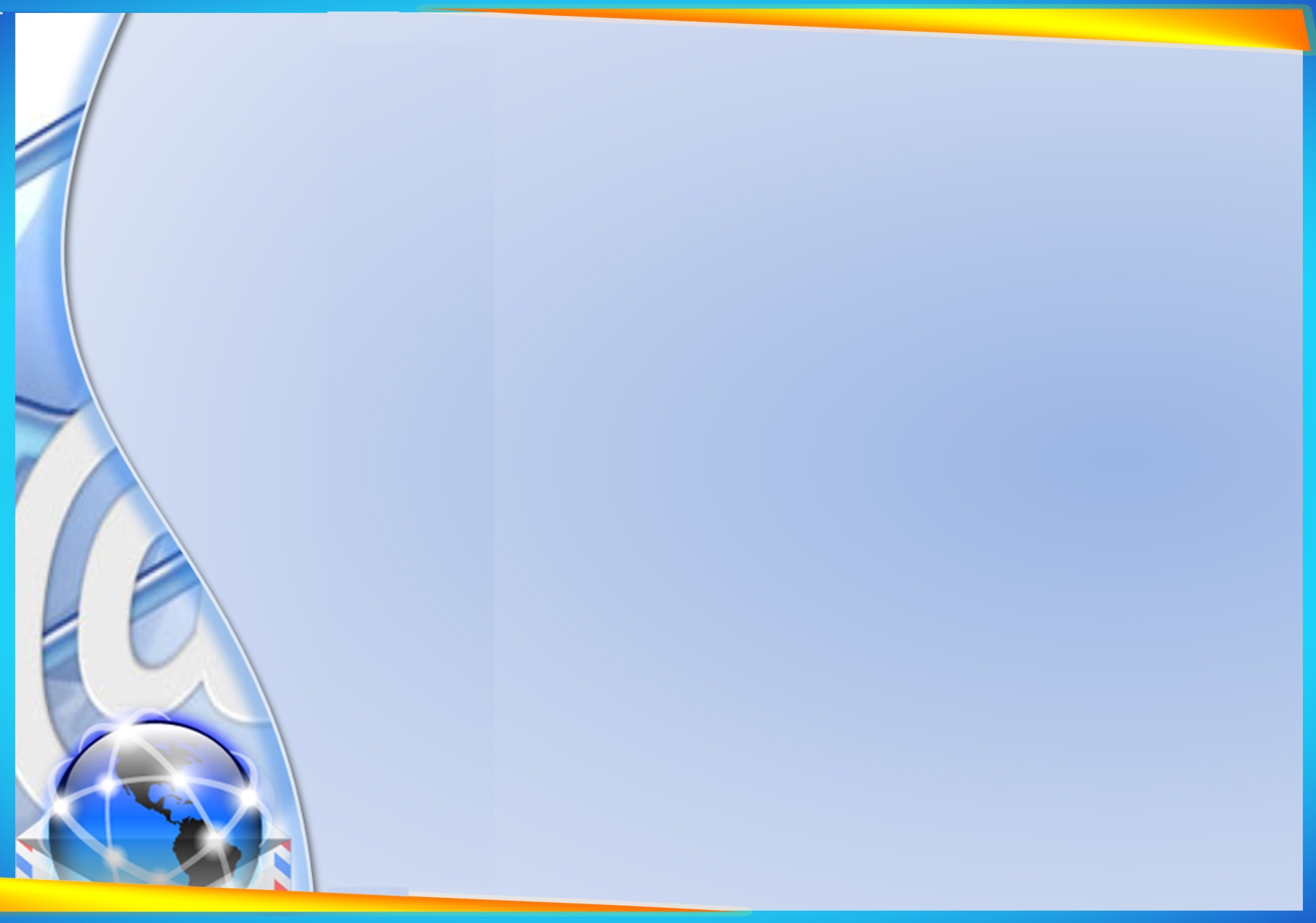 Целевая аудитория
Педагоги
Обучающиеся
Родители
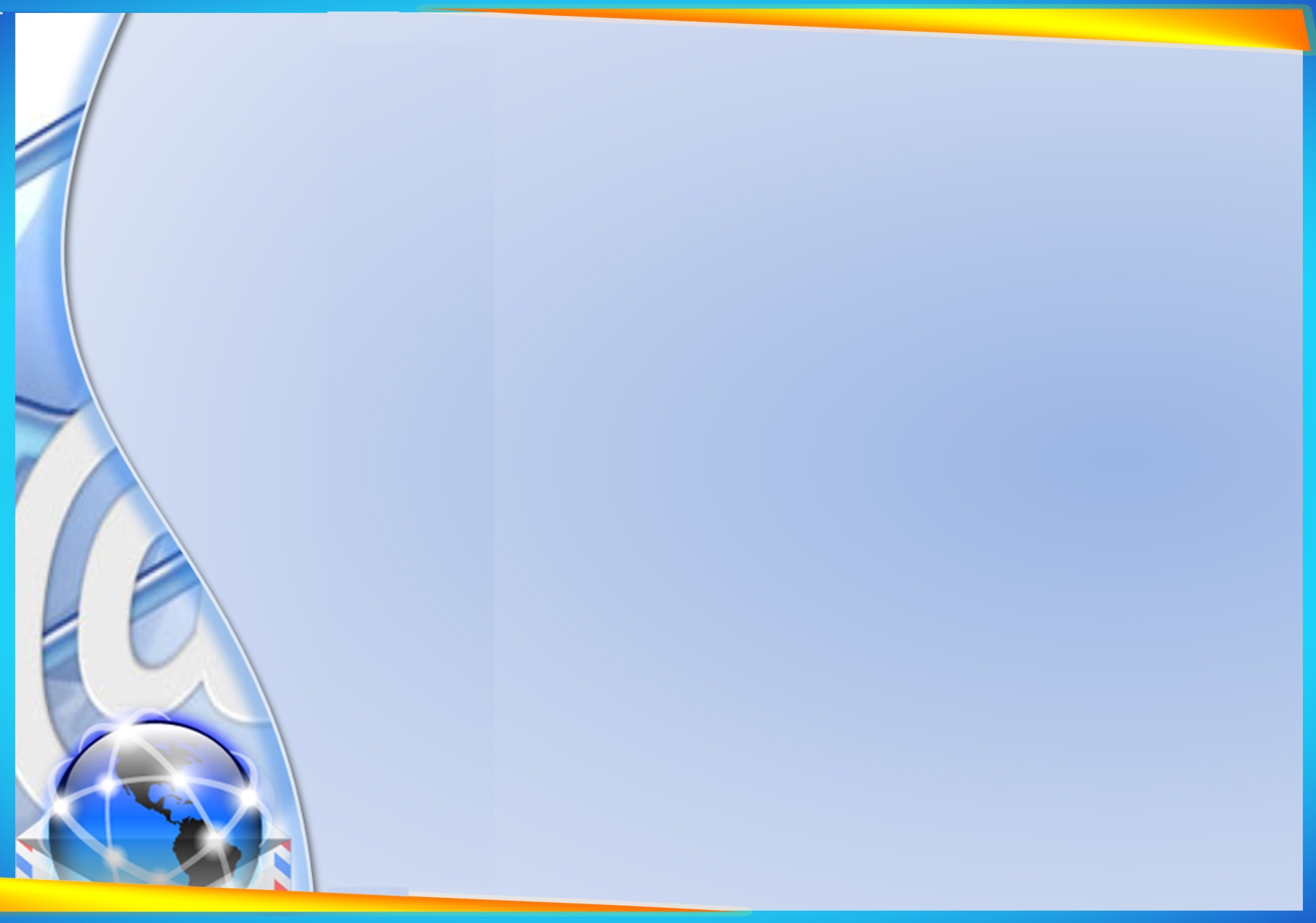 Организация пространства
- Зона автоматизации для получения цифровой информации (АИС «Аверс. Библиотека», сайт МИЦ)
Зона групповой, индивидуальной деятельности и цифровой грамотности, презентационной деятельности (мультимедийное интерактивное цифровое пространство «Медиамир»)
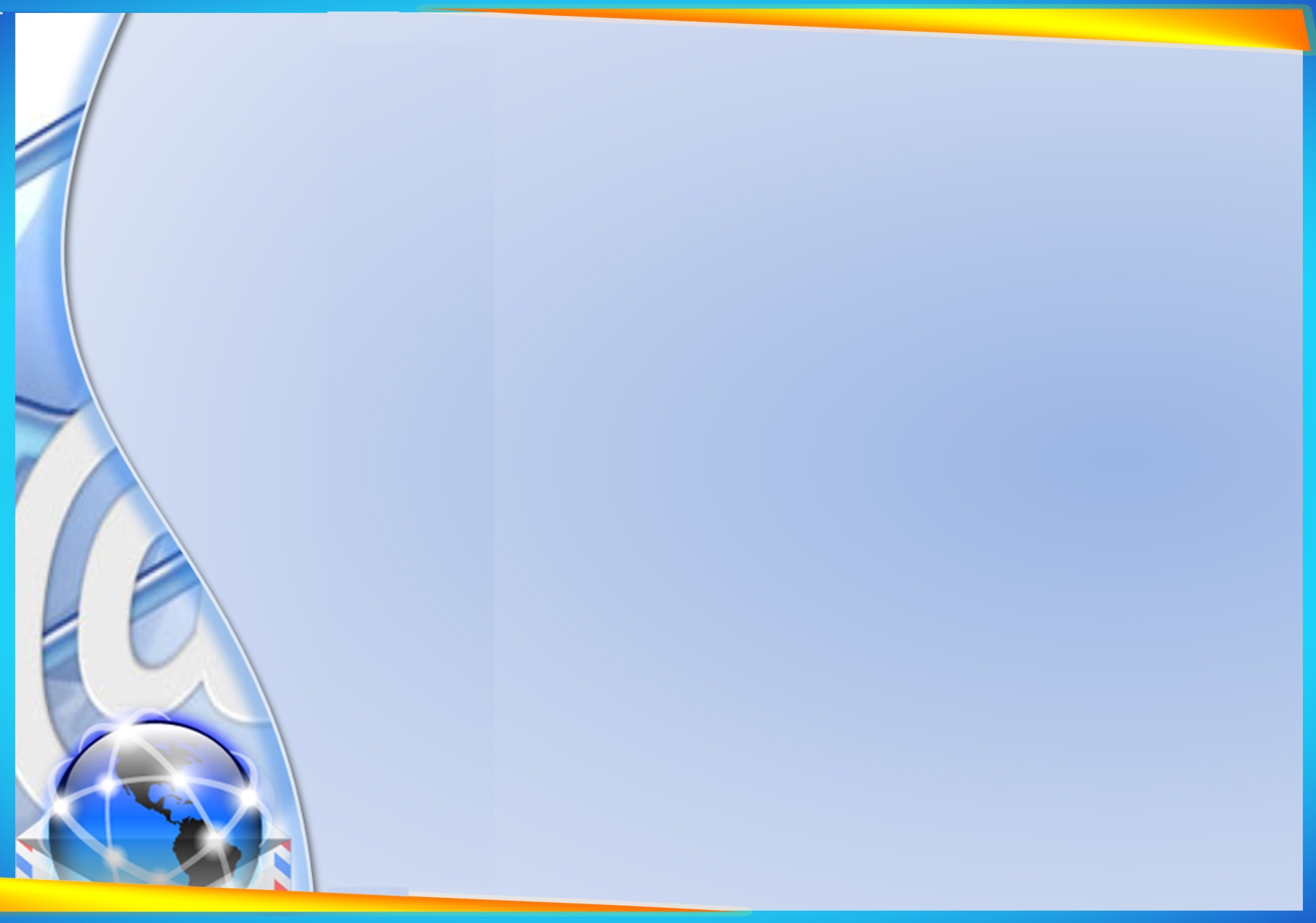 Зона групповой, индивидуальной деятельности и цифровой грамотности, презентационной деятельности
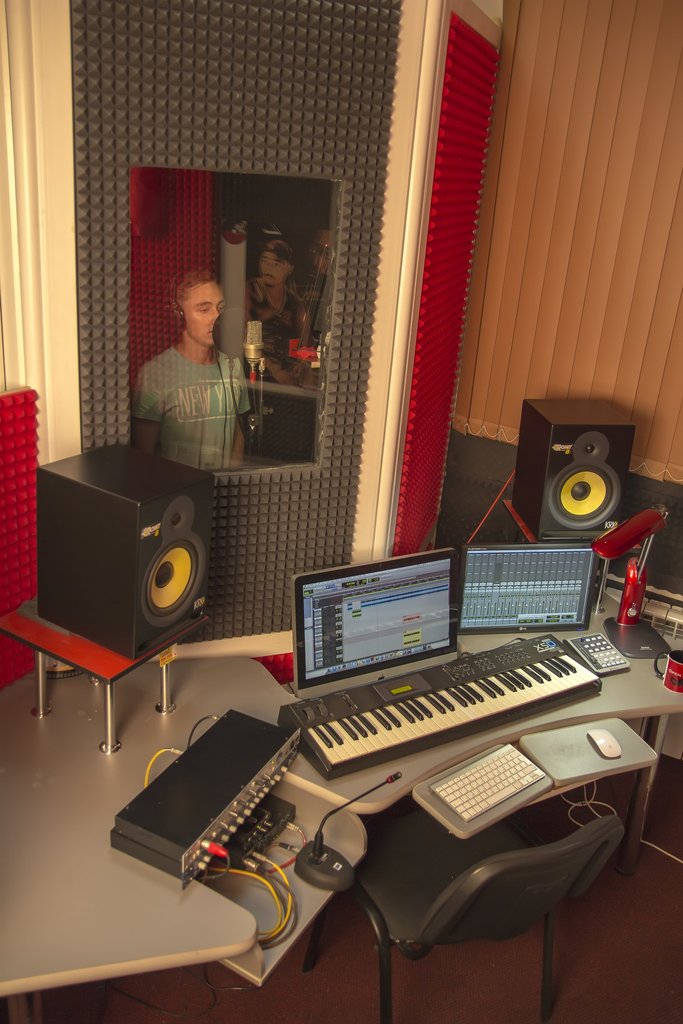 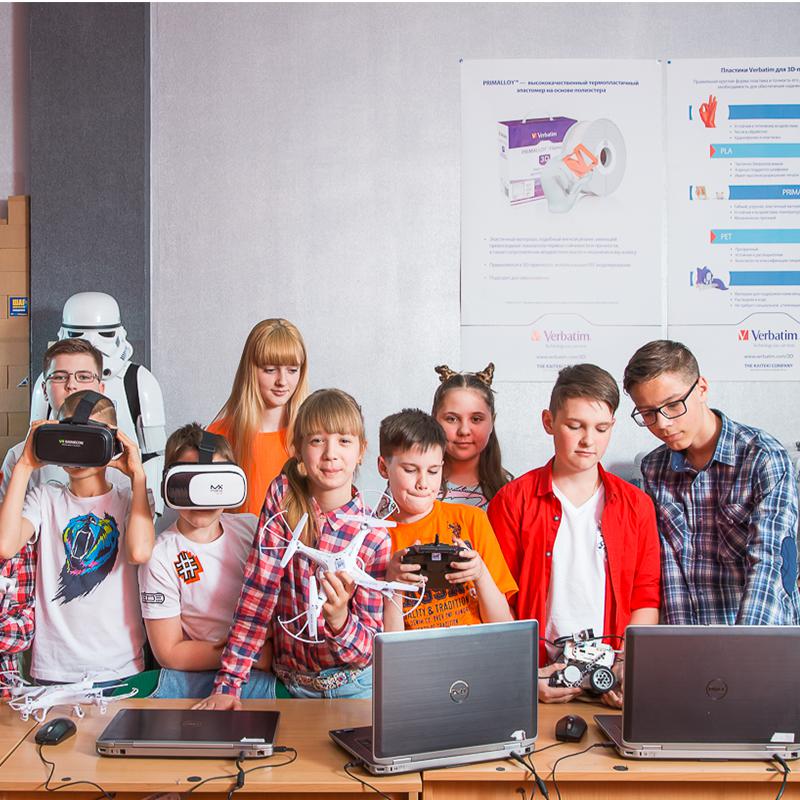 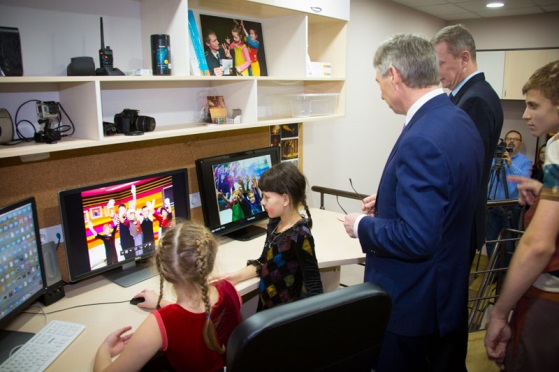 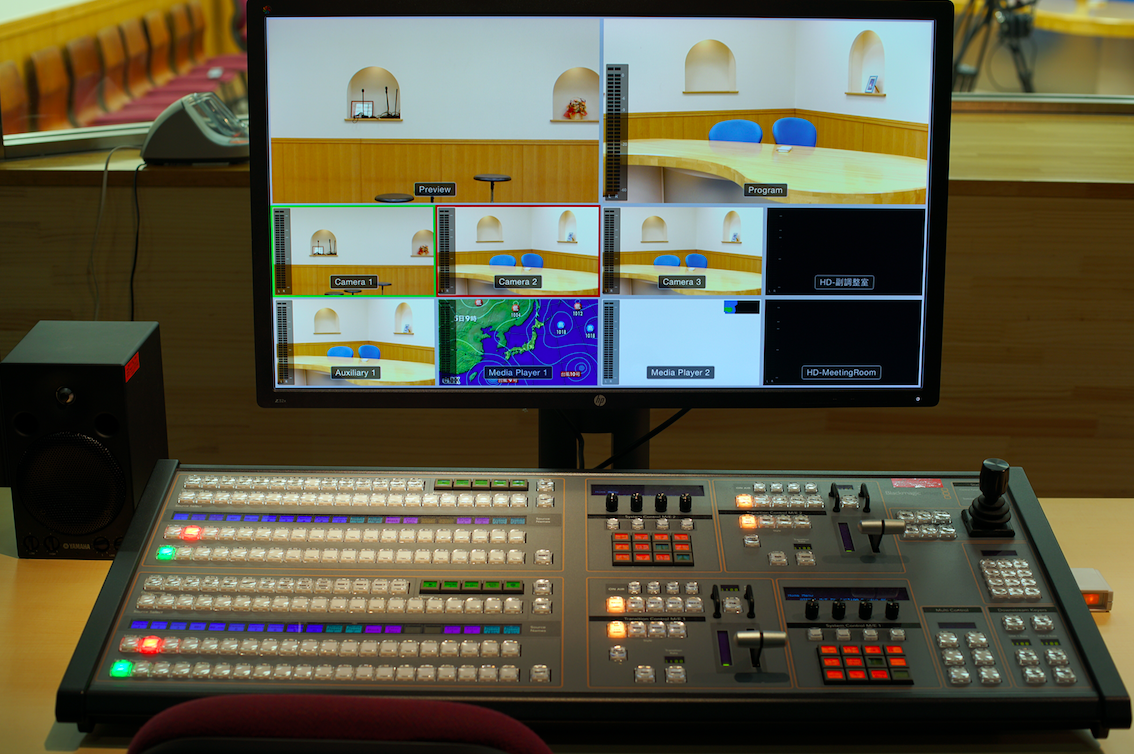 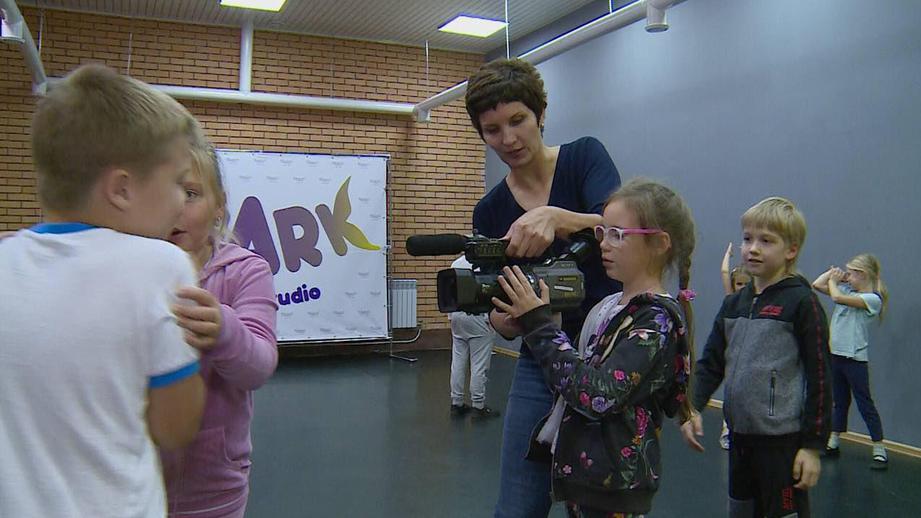 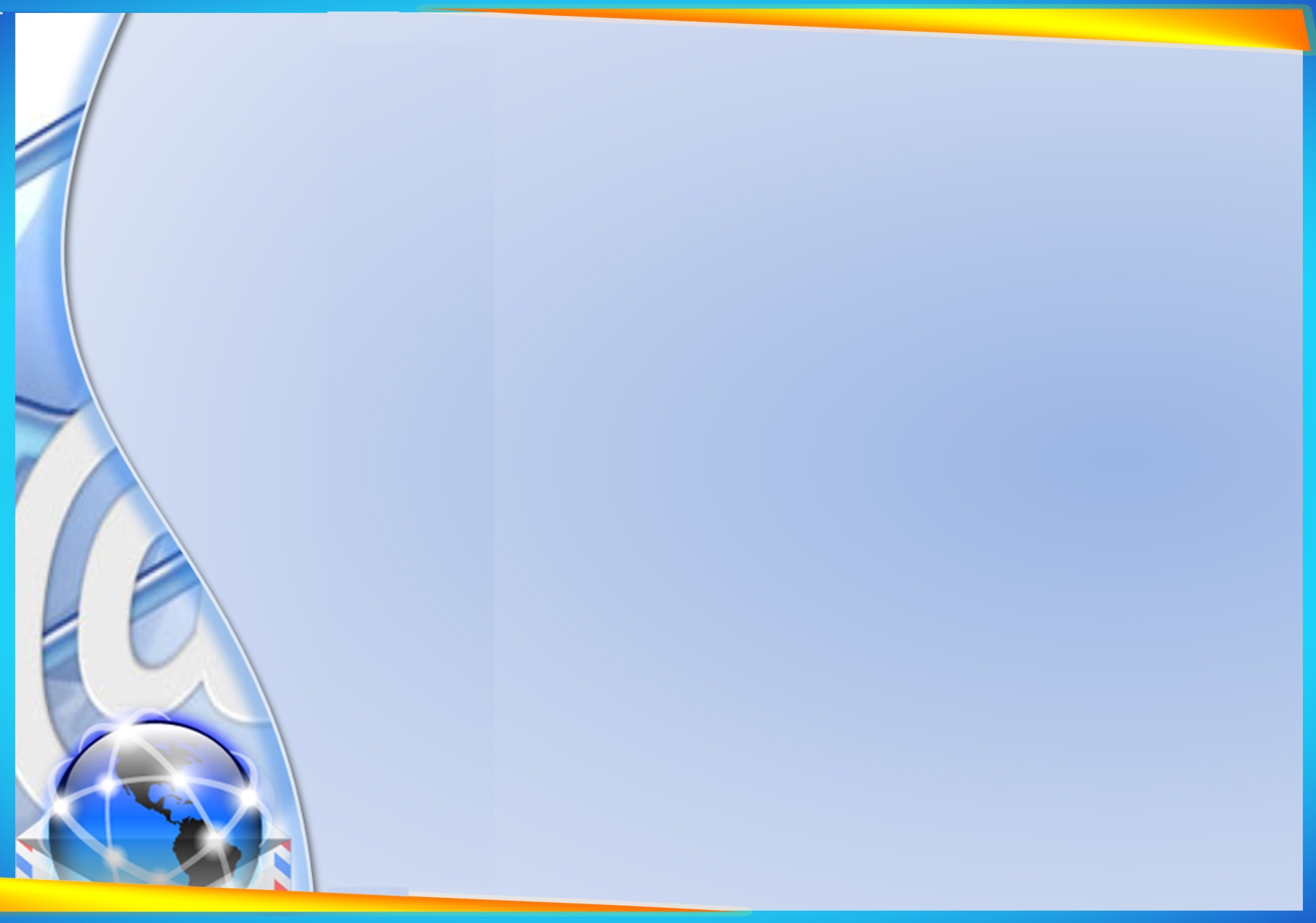 Зона автоматизации
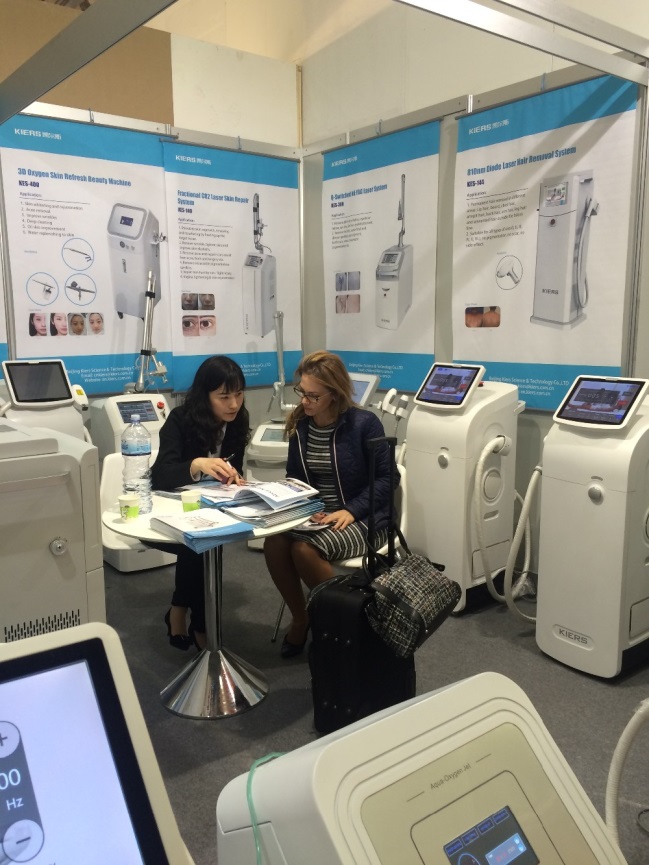 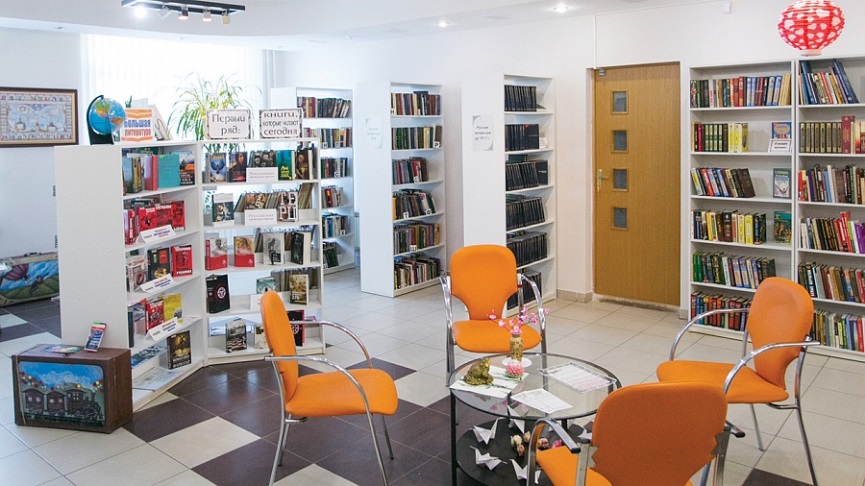 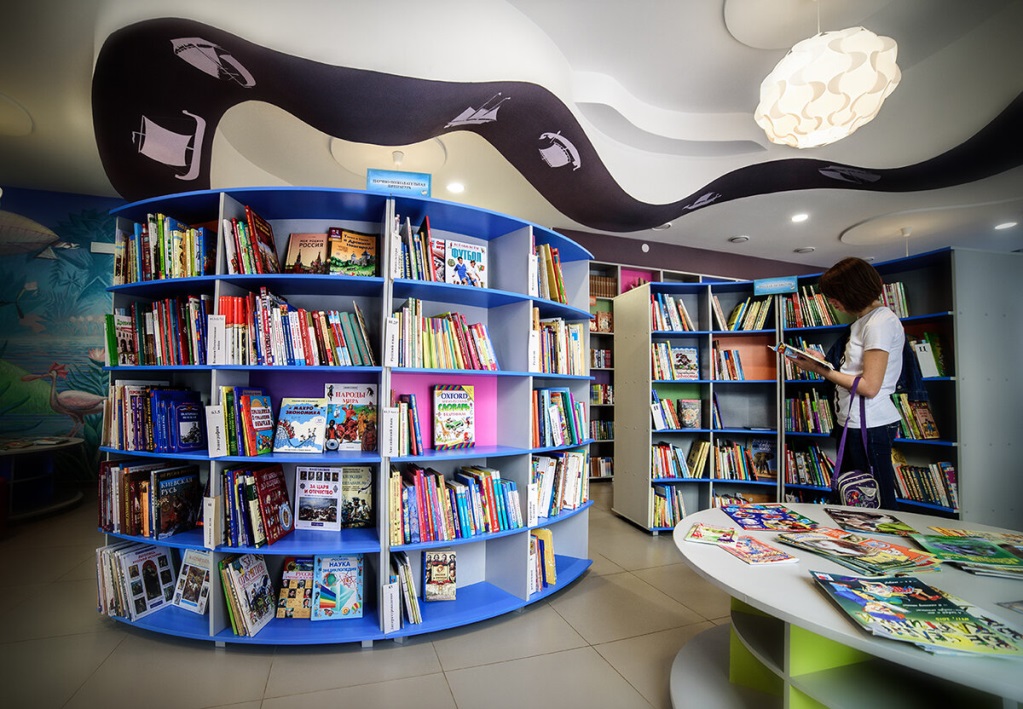 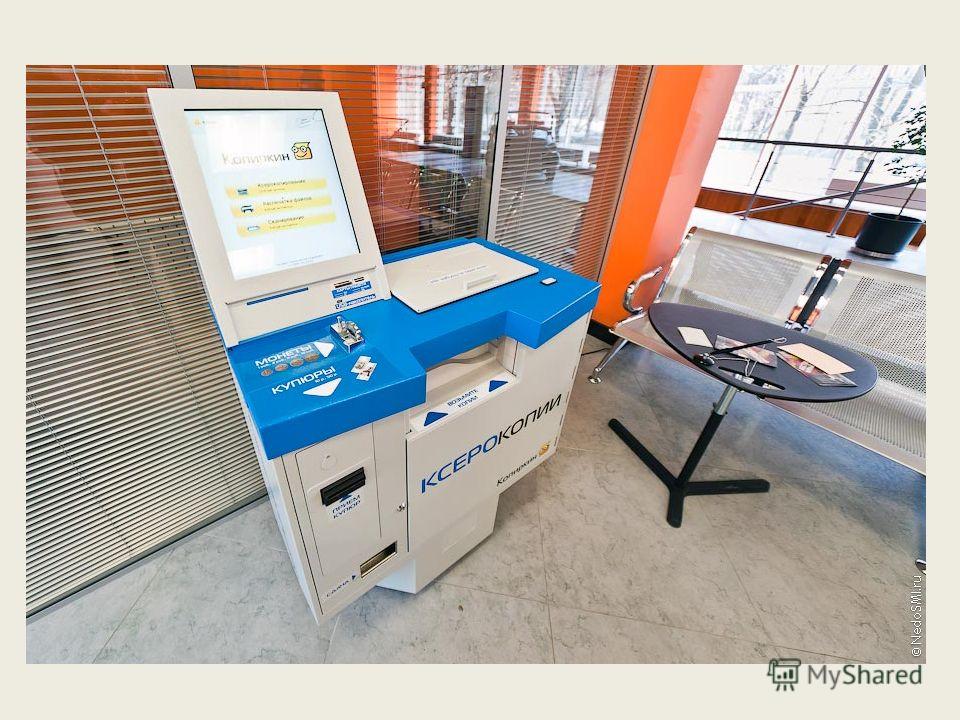 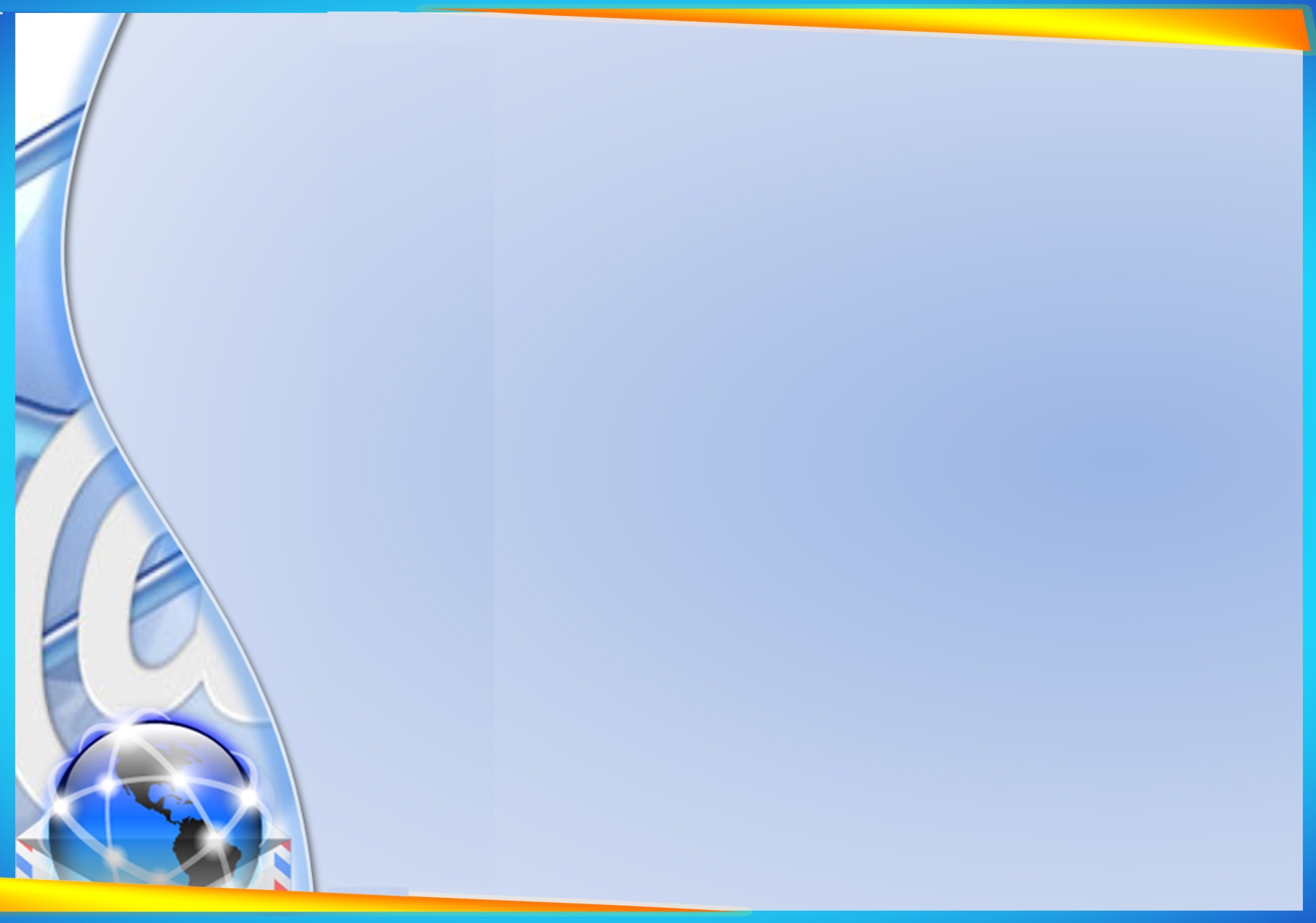 Ожидаемые результаты
Создание модулей «Медиамир», «Краудсорсинг», "Platform as a Service», "Электронная библиотека" 
Нормативно-методическая база развития МИЦ
 Пакет дополнительных общеразвивающих программ по студиям и модулям
Апробация новых форм онлайн-обучения для обучающихся и учителей
Разработка сайта МИЦ
Развивитие дистанционного обучения 
Разработка и внедрение  образовательной программы «Читать? Читать. Читать!»
Электронный сборник по теме проекта. 
Презентация по теме проекта на муниципальном, краевом и всероссийском уровнях
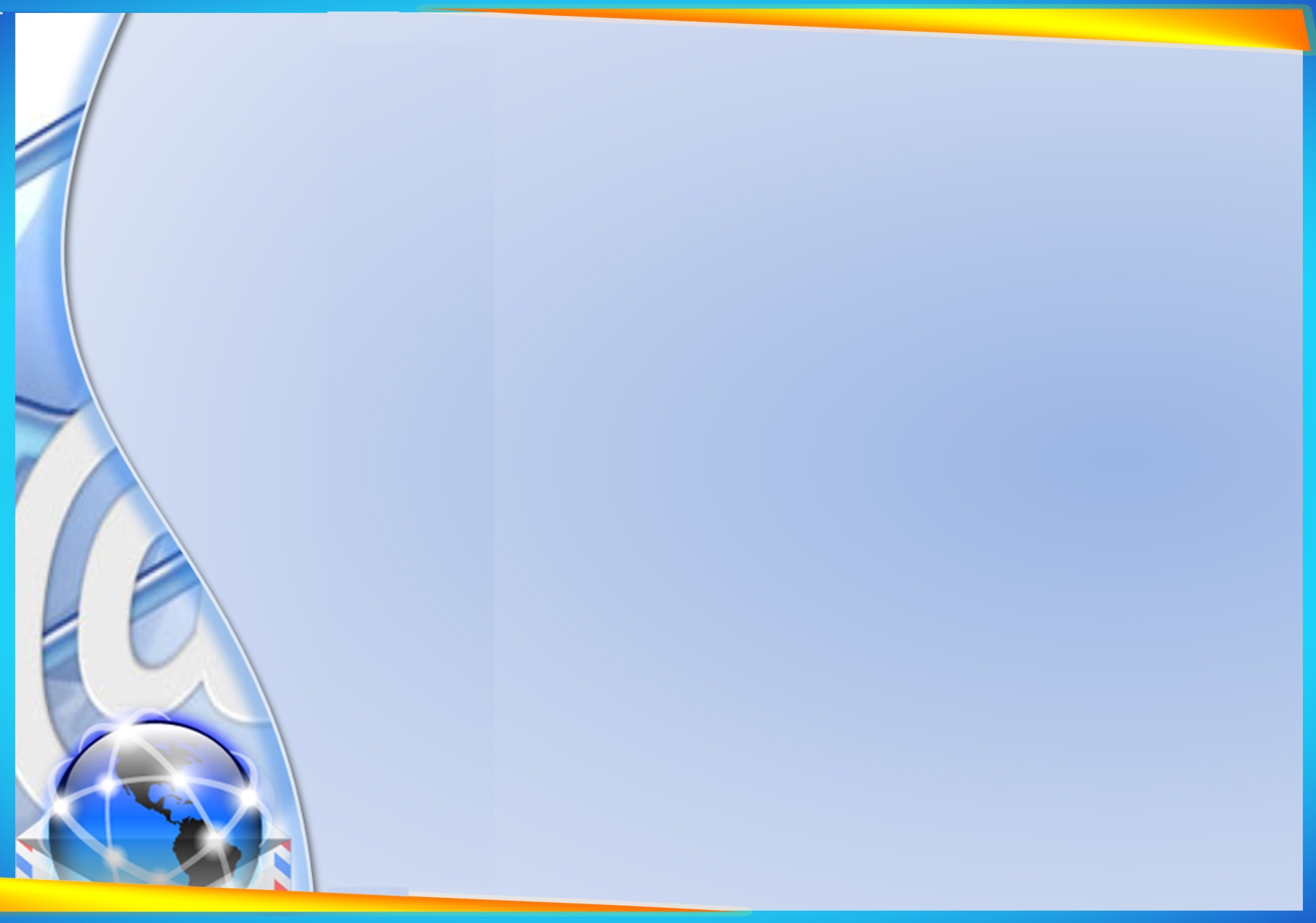 Спасибо за внимание!